NEOWISE: Overview and recent results
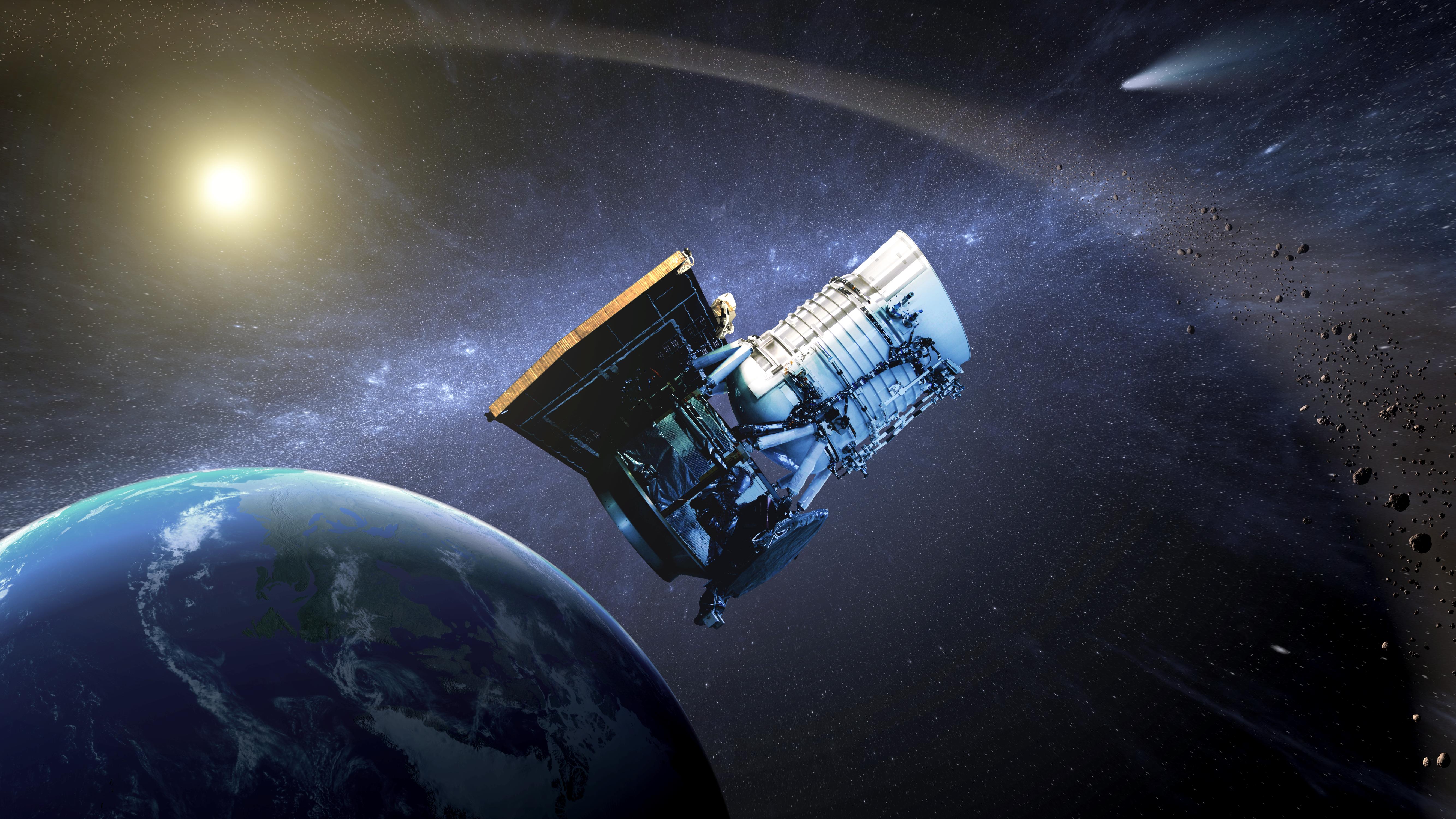 Joseph Masiero (NASA JPL/Caltech)
10/10/2016

In collaboration with: Amy Mainzer, James Bauer, Roc Cutri, Tommy Grav, Emily Kramer, Carrie Nugent, Sarah Sonnett, Ned Wright, and the NEOWISE team.
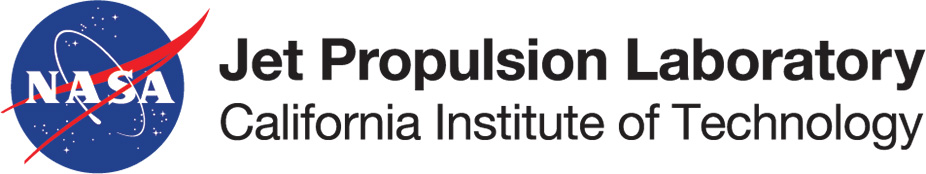 Copyright 2016. All rights reserved.
NEOWISE: Origin Story
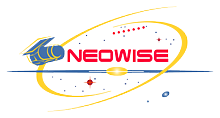 PI-led (PI: Amy Mainzer, JPL) mission under NEOO Program (Lindley Johnson, Program Exec)

Utilizes WISE spacecraft that was brought out of hibernation in October 2013 

3.4 and 4.6 µm bands (W1 and W2) at 75K

Science operations: ~3 years starting 12/2013
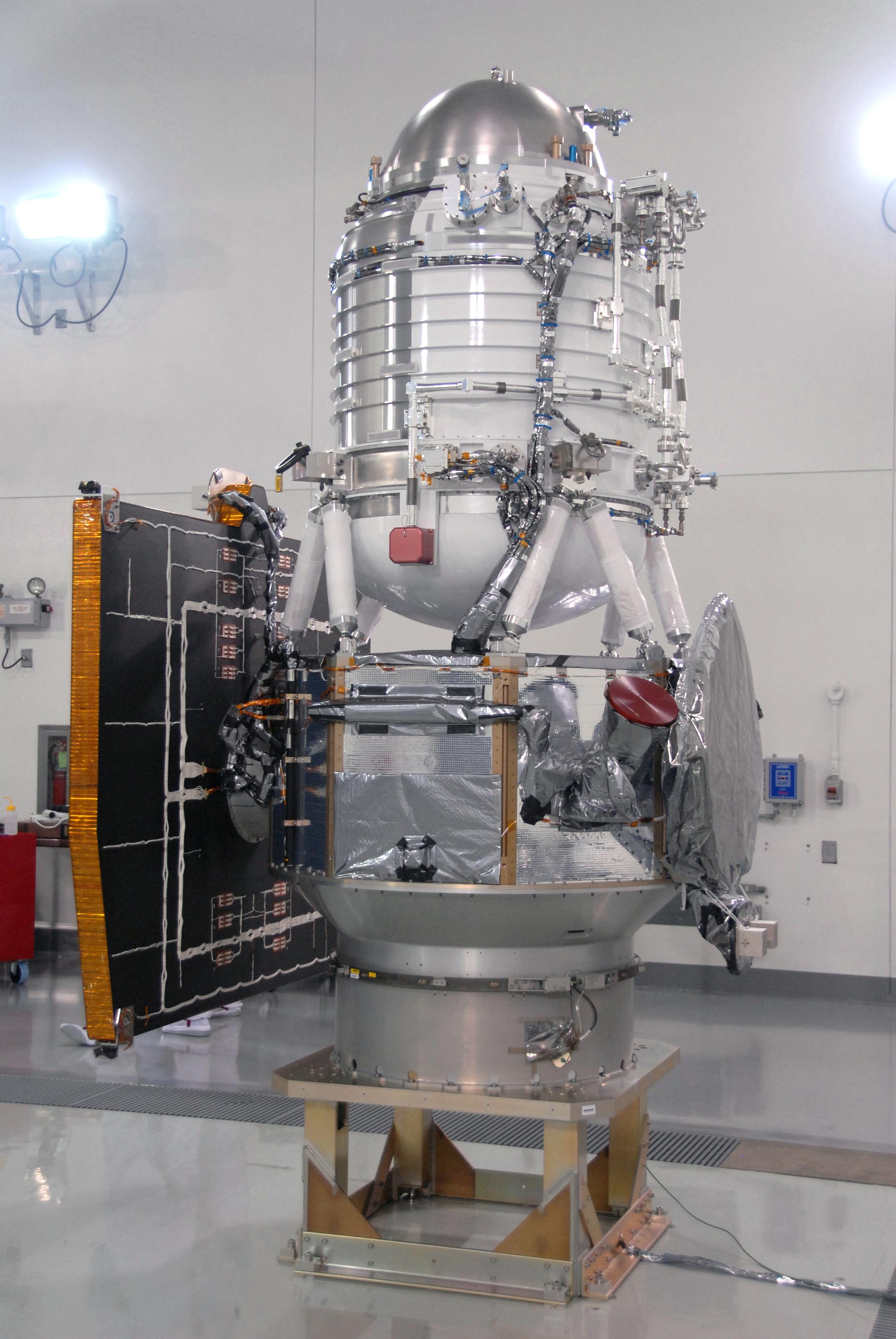 NASA  JPL
Science Goals:
Survey of NEOs at mid-infrared wavelengths
Discovery of new NEOs
Physical property characterizaion
The WISE mission
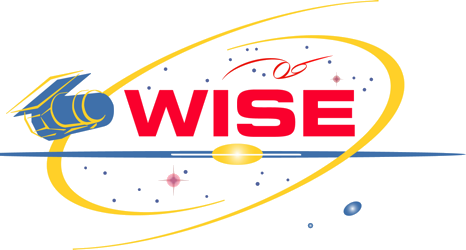 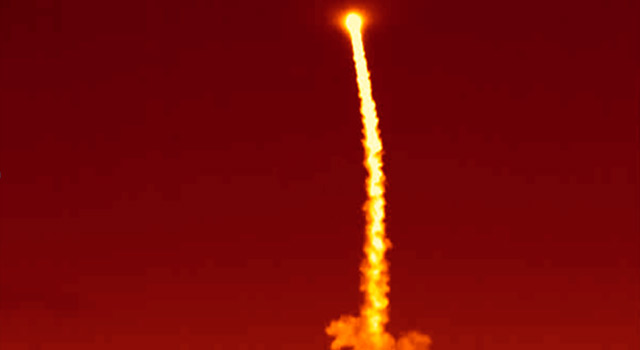 NASA Mid-class Explorer

3.4, 4.6, 12, 22 microns

Solid Hydrogen cryogen

Launched 14 Dec 2009 onto a polar, sun-synchronous orbit

Surveyed from 14 Jan 2010 to 30 Sept 2010, post-cryo to 1 Feb 2011

8 detections at ecliptic, rising to hundreds at the poles

PI: Ned Wright (UCLA)
NASA  JPL
WISE single frame data
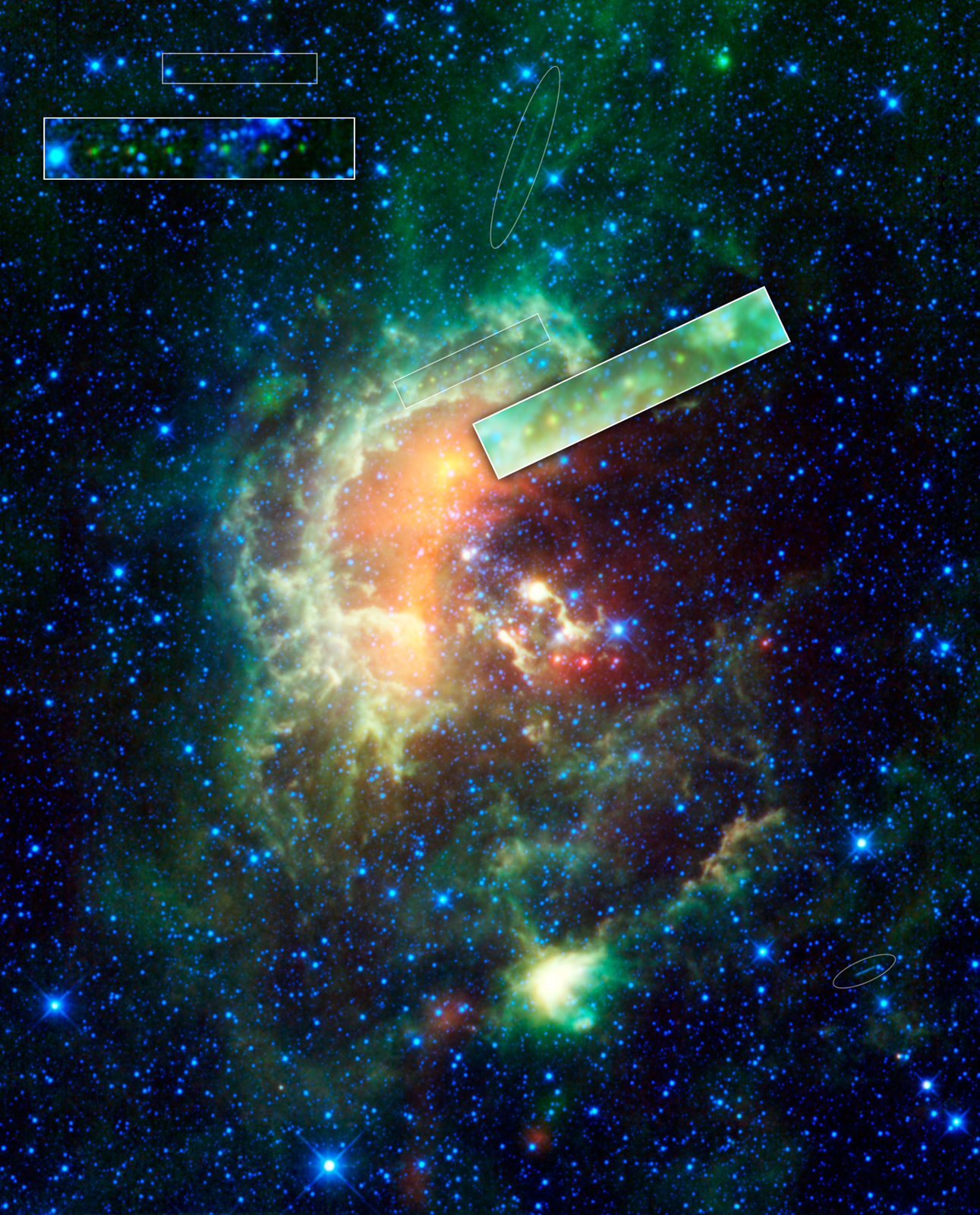 Original mission plan did not include archiving single frame data

However, asteroids are some of the brightest objects in mid-infrared sky

Solar system objects and stationary transients would have been lost
NASA  JPL/IPAC
WISE Moving Object Processing System
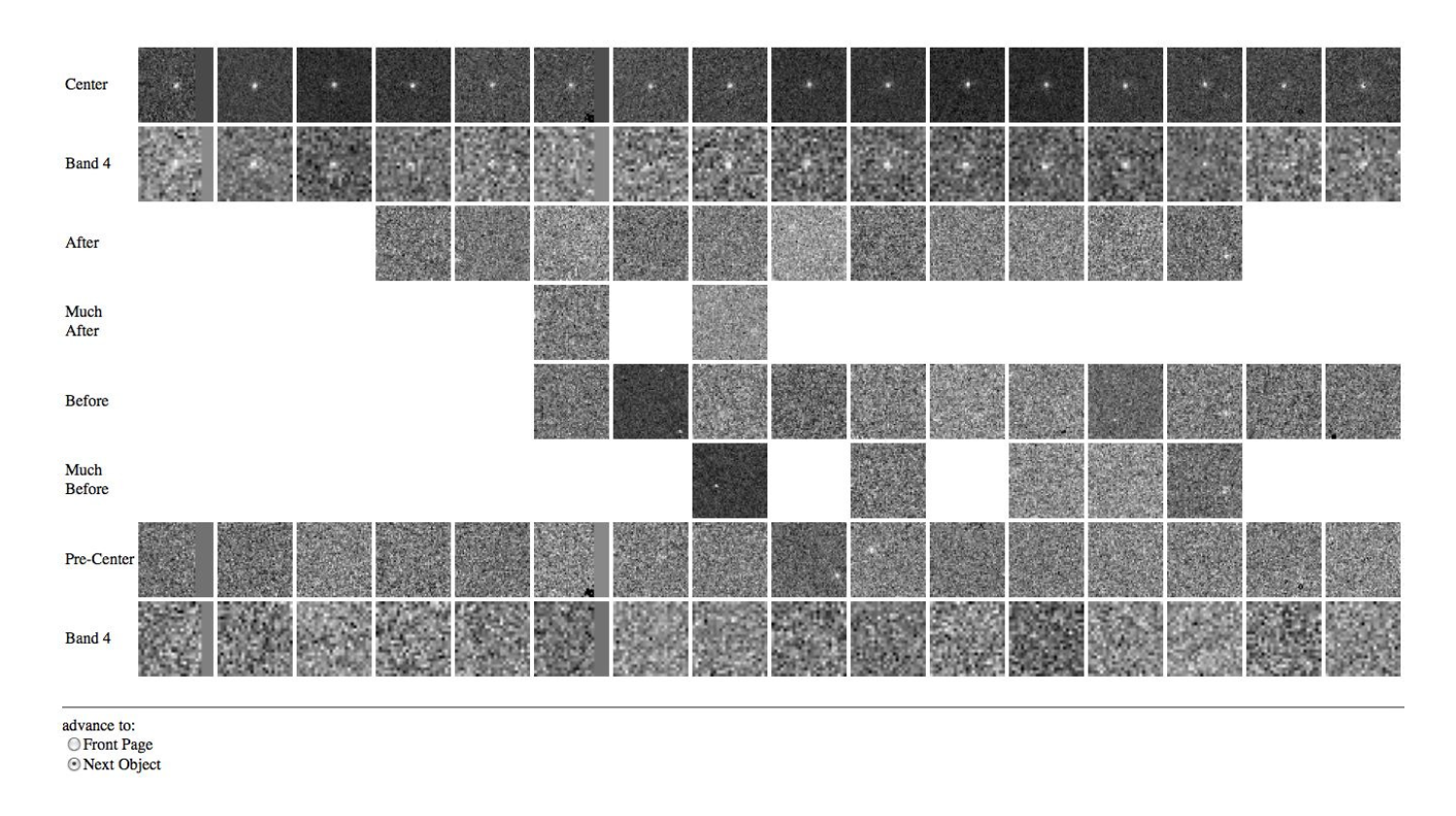 Automated object detection and linking, combined with human QA
WMOPS
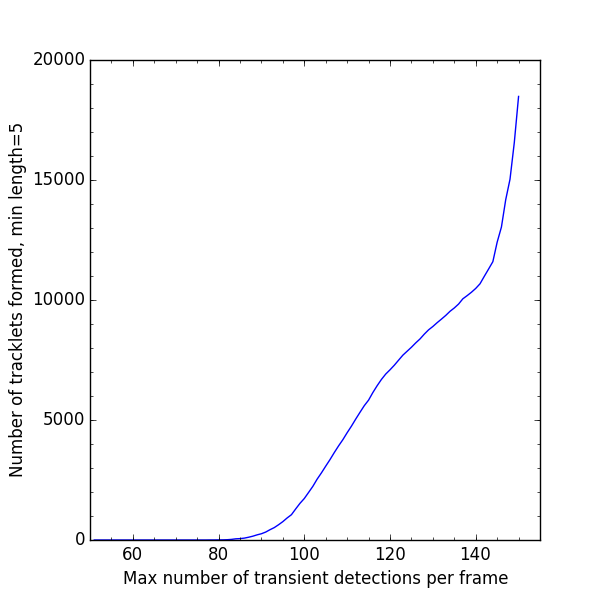 Tracklet combinatorics are non-linear
WMOPS
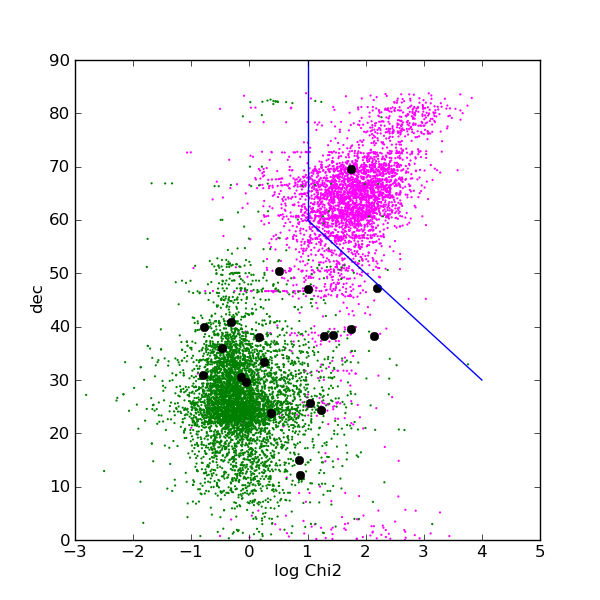 false
|Declination|
NEOs
real
chi2 to a linear fit
Each survey has its own peculiarities
WISE: Solar System survey
NASA  JPL
Top-down view of the inner Solar System. NEOs in red (new) and green (known); comets in yellow (new) and cyan (known), rest in black
Determining asteroid diameters
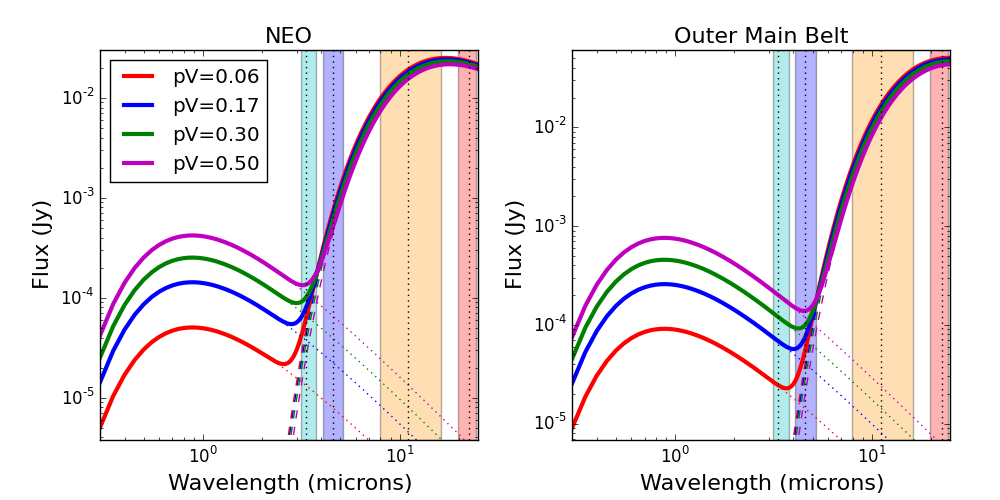 Diameters constrained with thermal models
Literature optical data allow for albedo determination
NEOWISE survey: the first two years
NASA  JPL
Top-down view of the inner Solar system. NEOs in green, comets in yellow, other asteroids in white
That’s great, but why NEOs?
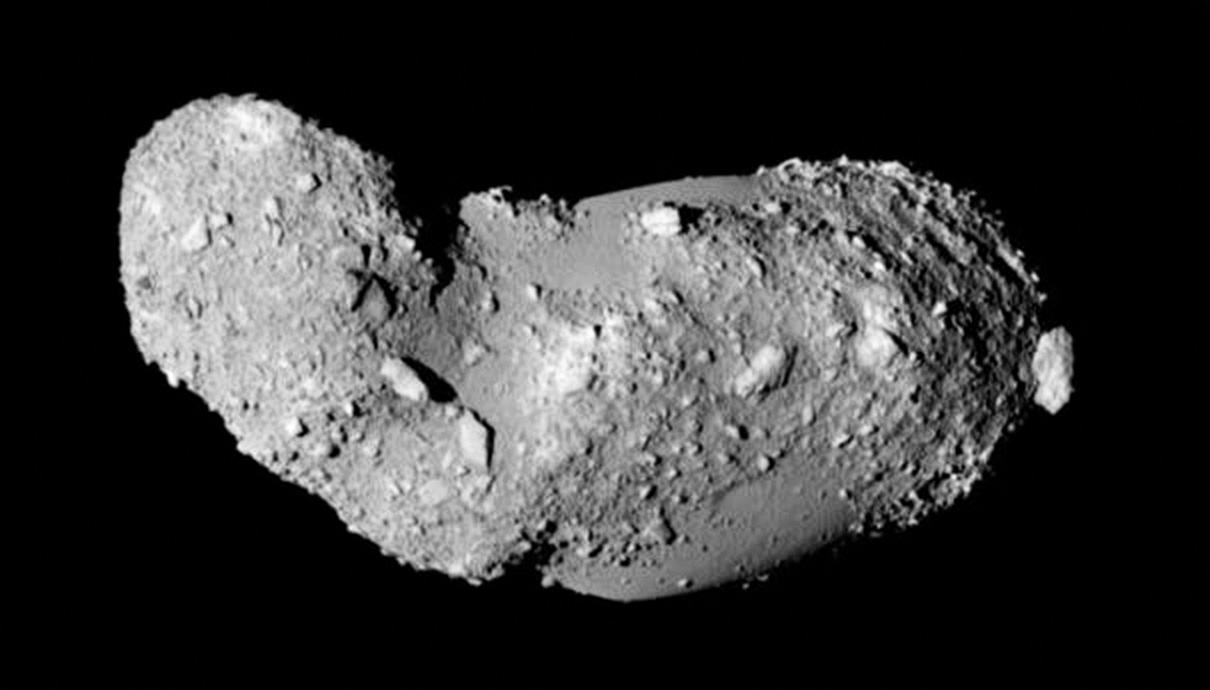 NASA APOD/JAXA
Flyby image of NEO Itokawa from the Hayabusa spacecraft
NEOs come close
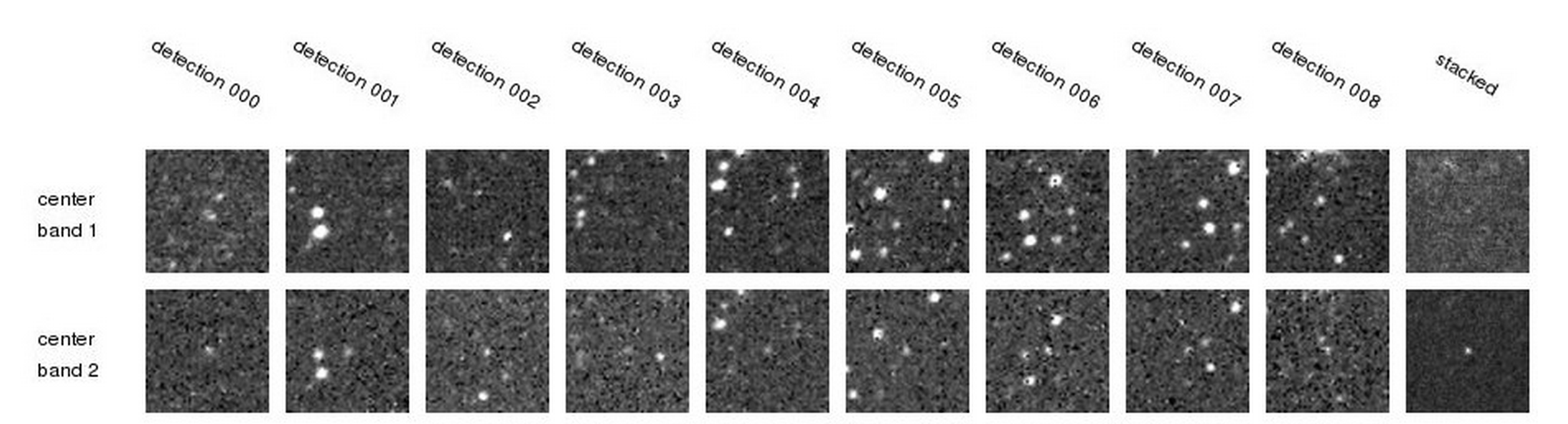 NEOWISE discovery images of NEO 2014 HQ124
NEOs come close
NASA  JPL
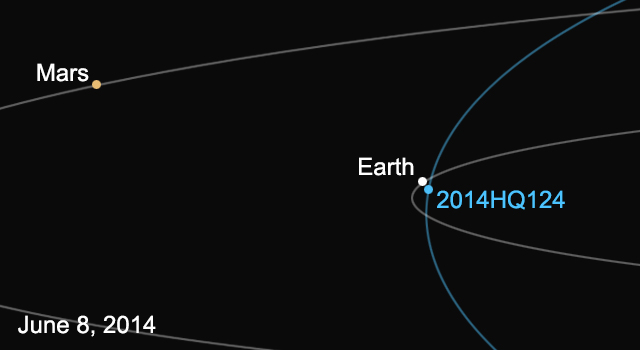 2014 HQ124 at time of close pass with Earth (3 LD) in daytime sky


Diameter = 400 m
NASA  JPL
NEO delivery of volatiles/organics
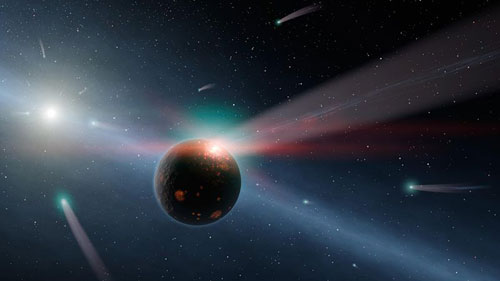 NASA  JPL
Low albedo asteroids and comets are rich in organics and volatiles
NEOWISE Science Results
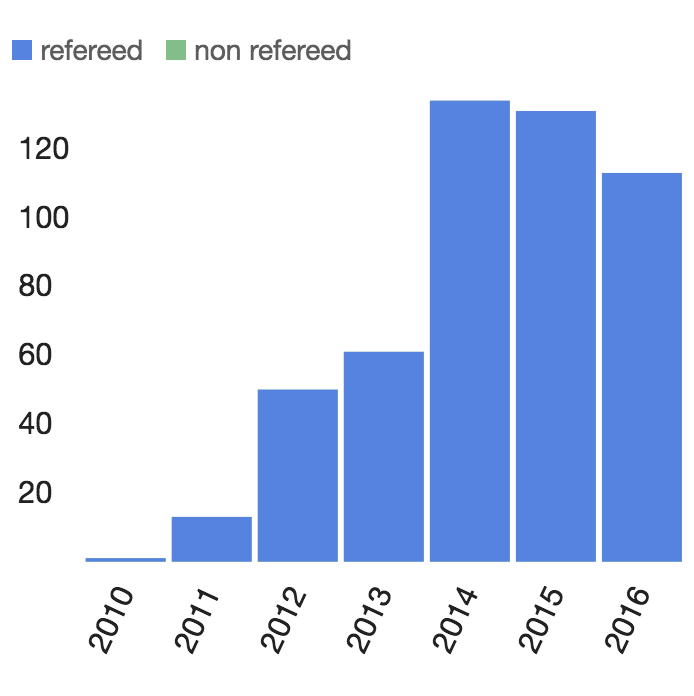 To date over 500 publications have made use of NEOWISE single-frame data or NEOWISE-derived physical properties

Over 1800 publications have made use of data from all phases of the WISE mission.


Graph from ADS
NEOWISE detections
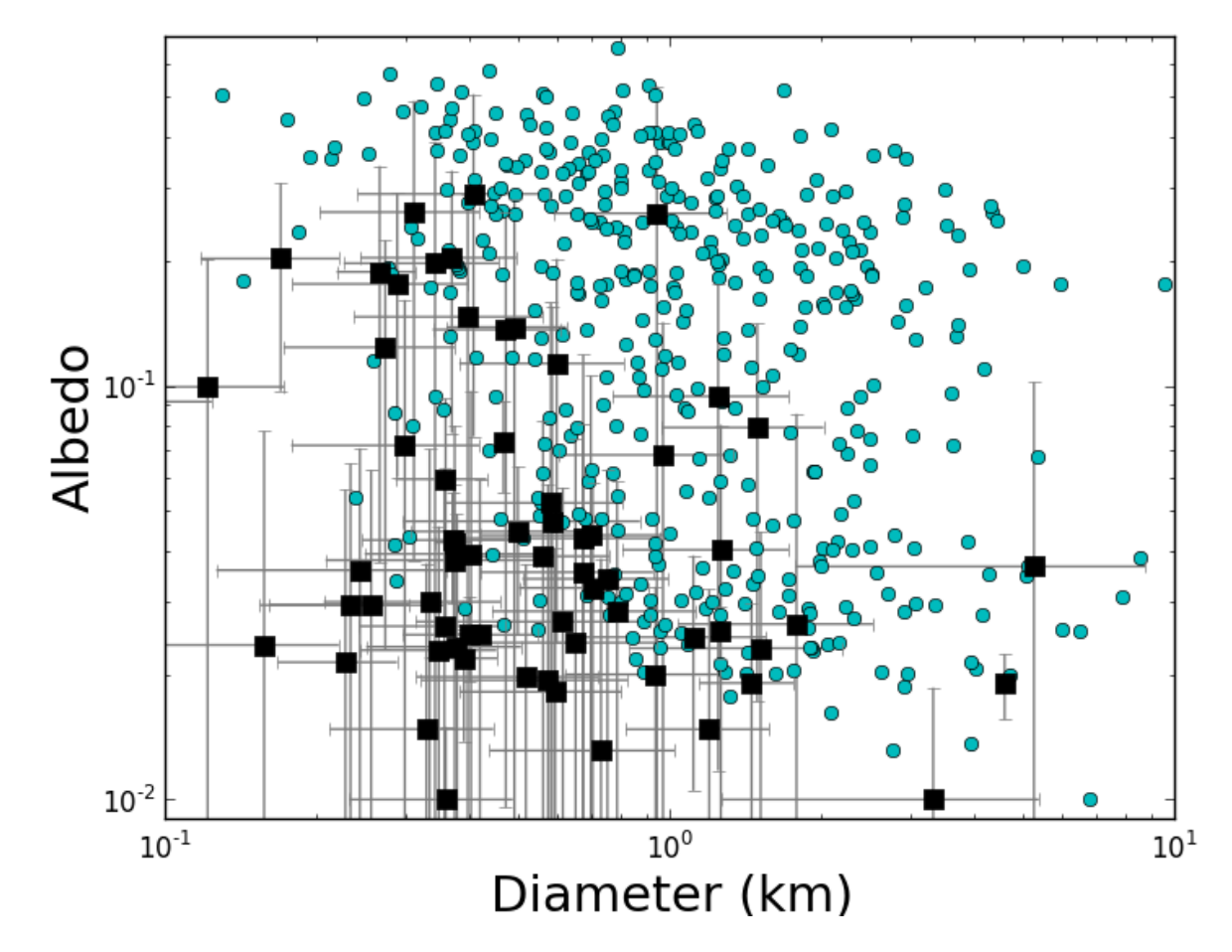 Nugent et al. 2016
NEOWISE-Reactivation observations of known NEOs (cyan) and new NEO discoveries (black) in years 1&2
The number of NEOs
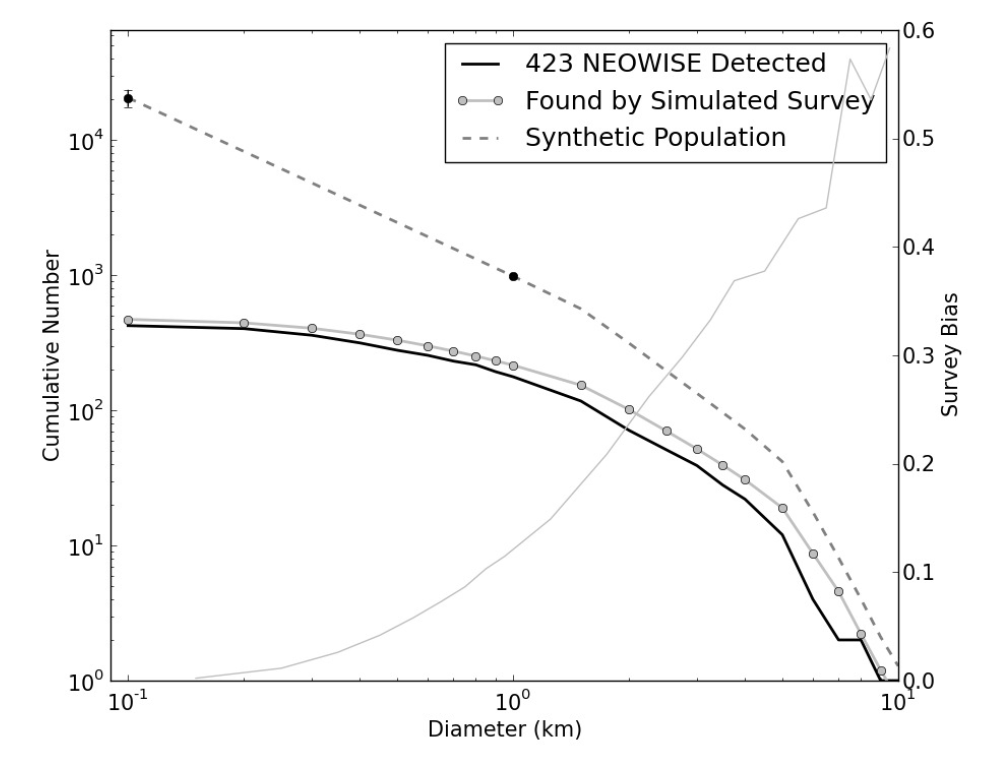 NEOWISE survey debiasing found 981±19 NEOs > 1 km

>90% currently known








Mainzer et al. 2011e
Asteroid Binarity
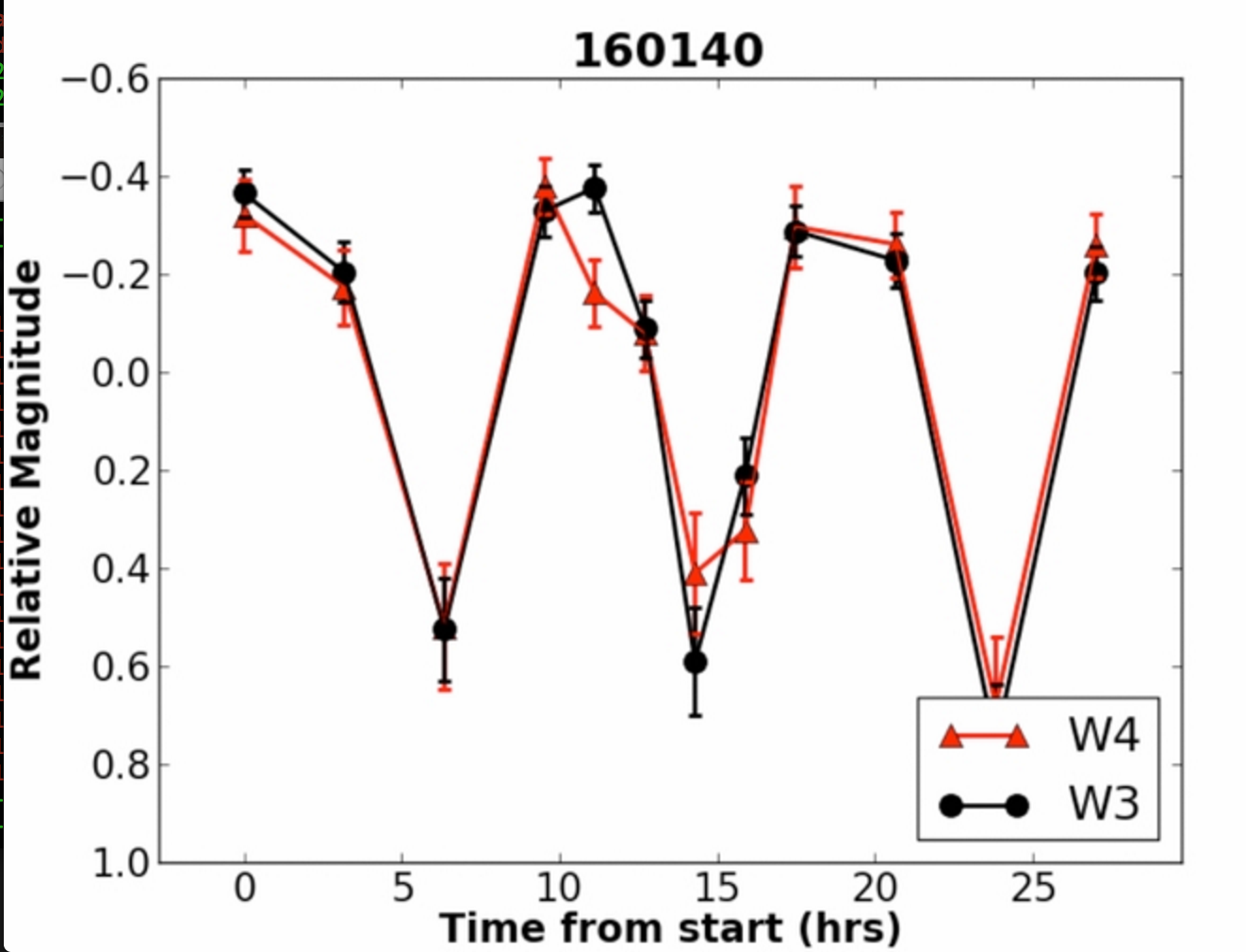 Sonnett et al. 2015
NEOWISE’s unique cadence enables searches for binary asteroids
How to get the data
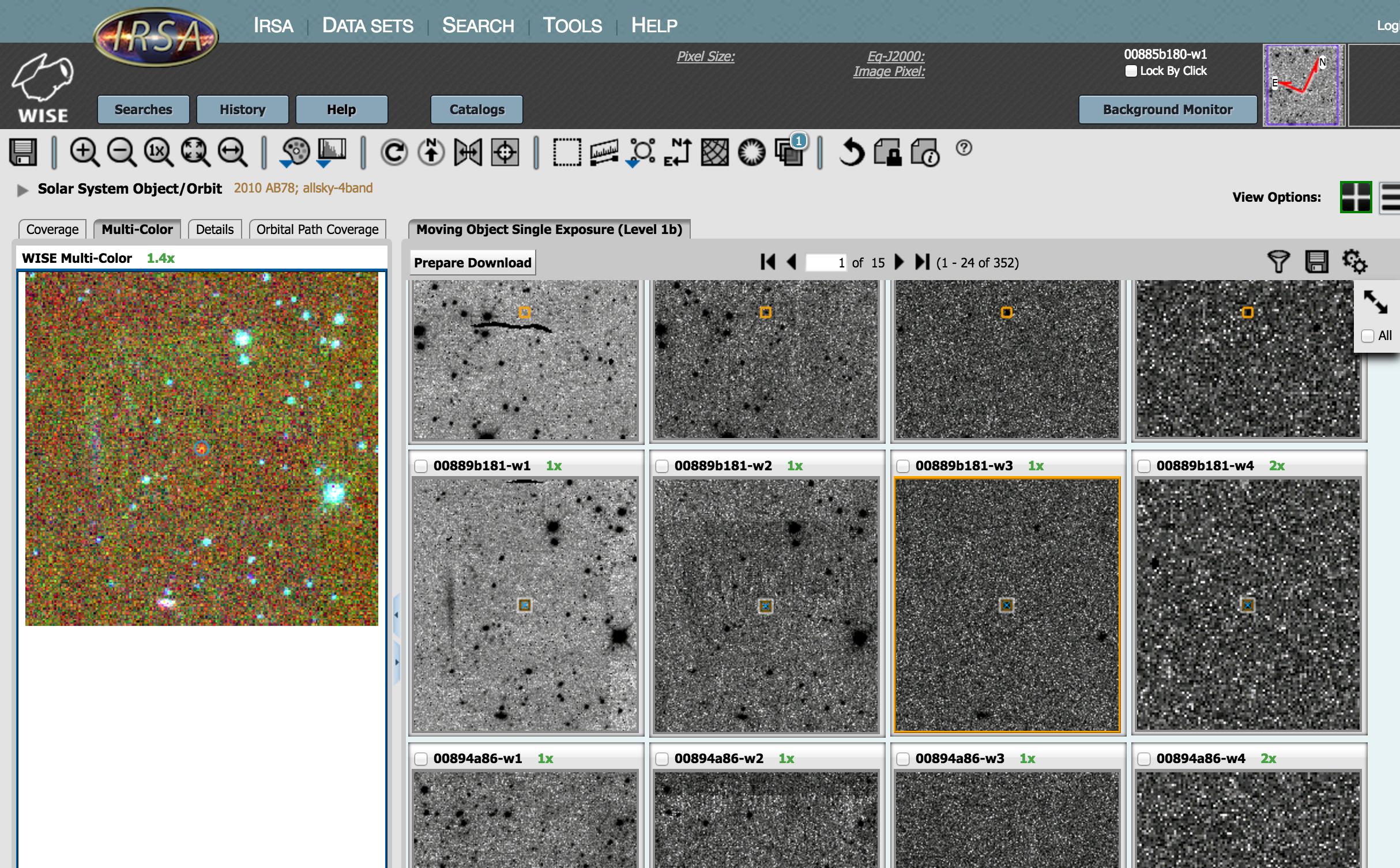 NASA Planetary Data System hosts the derived physical properties previously published
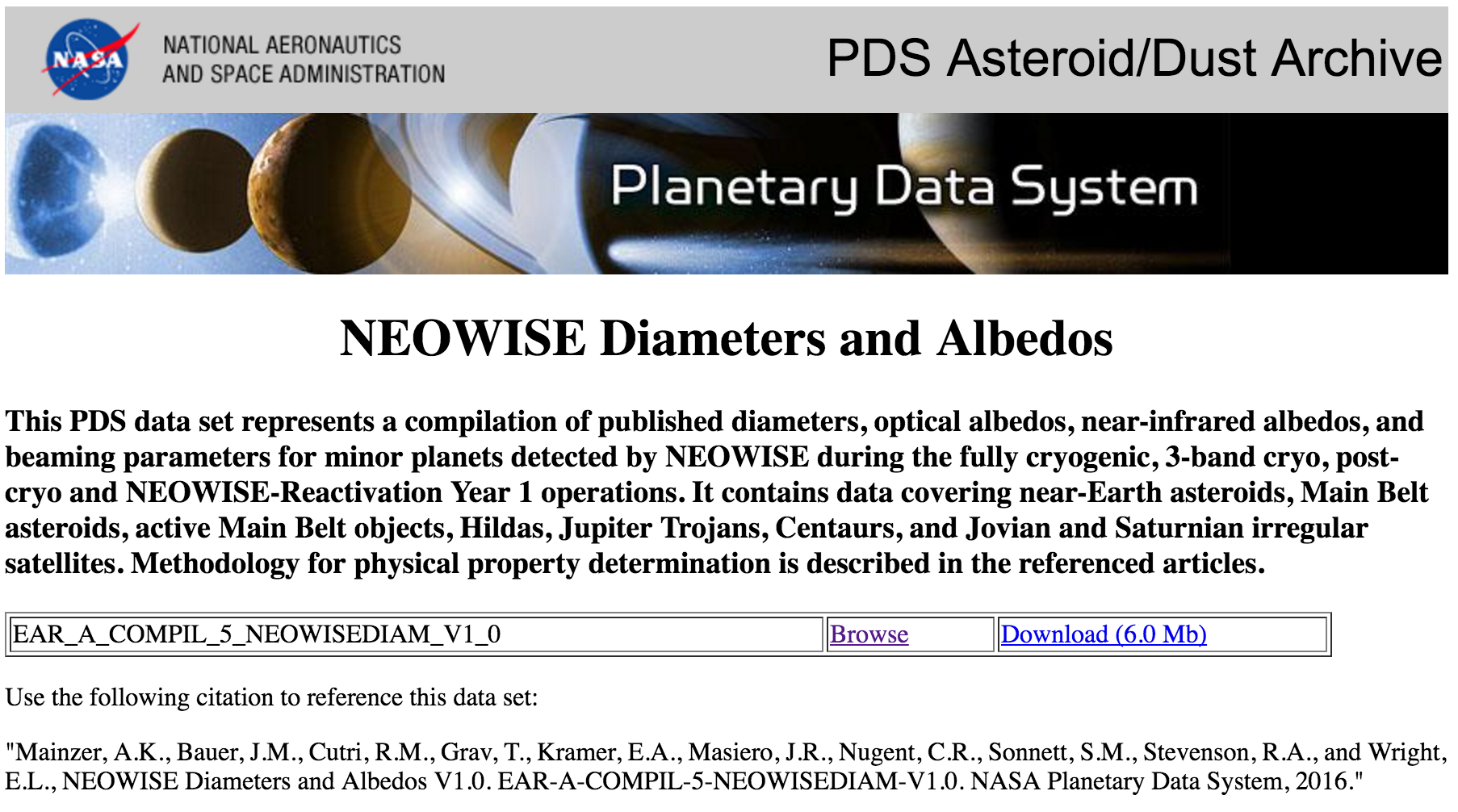 Source catalogs, single frame images, and atlas images are hosted on the NASA/IPAC Infrared Science Archive
The next generation
The Near-Earth Object Camera: NEOCam 
PI: Amy Mainzer (JPL)
50 cm telescope
Two 16 megapixel HgCdTe focal planes at 4-5.4  & 6-10 μm simultaneously imaged
Sun-Earth L1 orbit
Detectors passively cooled to 40K
Would detect ~100,000 NEOs, >2 million MBAs
Would expand on the results of NEOWISE while providing a census of hazardous NEOs
Currently in Step 2 competition for Discovery
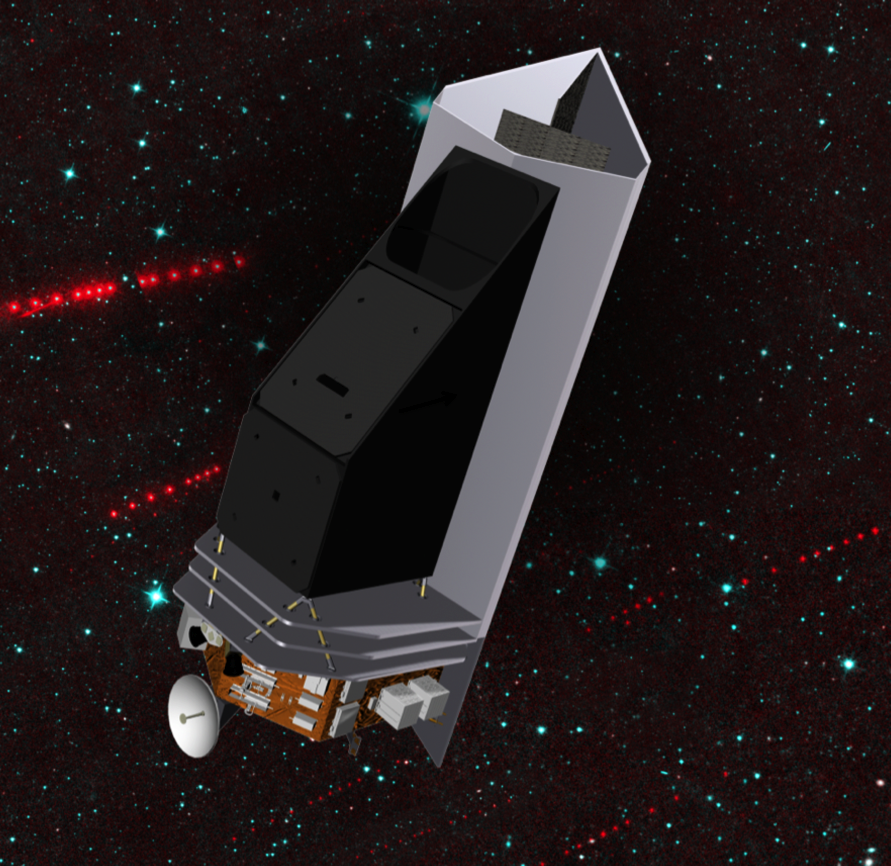 NASA  JPL
Pre-Decisional Information -- For Planning and Discussion Purposes Only
Conclusions
NEOWISE provides a treasure trove of data on asteroids and comets, as well as stars and galaxies

Near Earth Objects trace the physical and dynamical processes that have sculpted the Solar System since formation 

Infrared surveys allow us to determine physical properties for an unprecedented number of Solar system objects 

Albedos provides critical information on asteroid composition, family association and can be used to trace origins